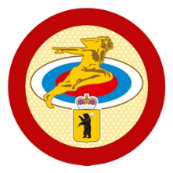 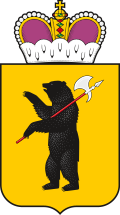 Правительство Ярославской области
Департамент по физической культуре, спорту и
молодежной политике Ярославской области
Реализация проектов физкультурно-спортивной направленности на территории Ярославской области
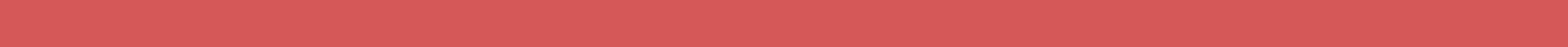 г. Ярославль, ноябрь 2019 г.
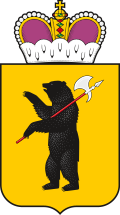 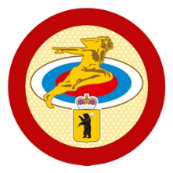 Департамент по физической культуре, спорту и
молодежной политике Ярославской области
«ЮНЫЙ ЛЫЖНИК» – ПРОЕКТ, НАПРАВЛЕННЫЙ НА ПОПУЛЯРИЗАЦИЮ ЛЫЖНЫХ ГОНОК В ЯРОСЛАВСКОЙ ОБЛАСТИ

Период проведения: январь – март 2020 года.
Участники:
дети  (3-6 лет);
учащиеся общеобразовательных организаций в (7-14 лет);
работающее население (родители).

Результаты проведения фестиваля 
(январь – март 2019 г.):

 более 3 000 участников;
 более 4 000 зрителей;
 9 муниципальных образований.
Правительство Ярославской области
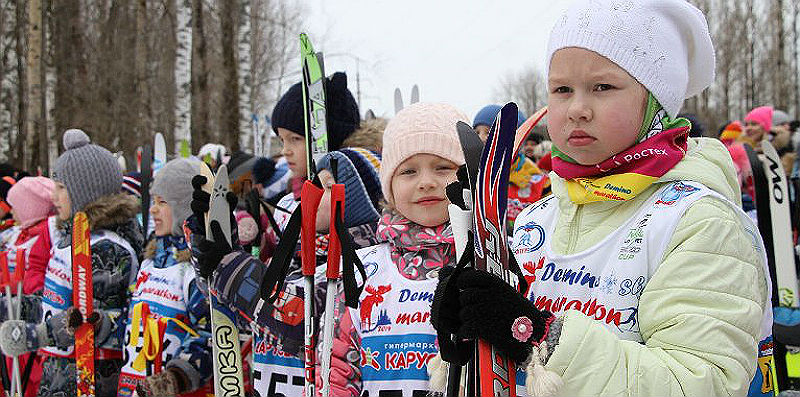 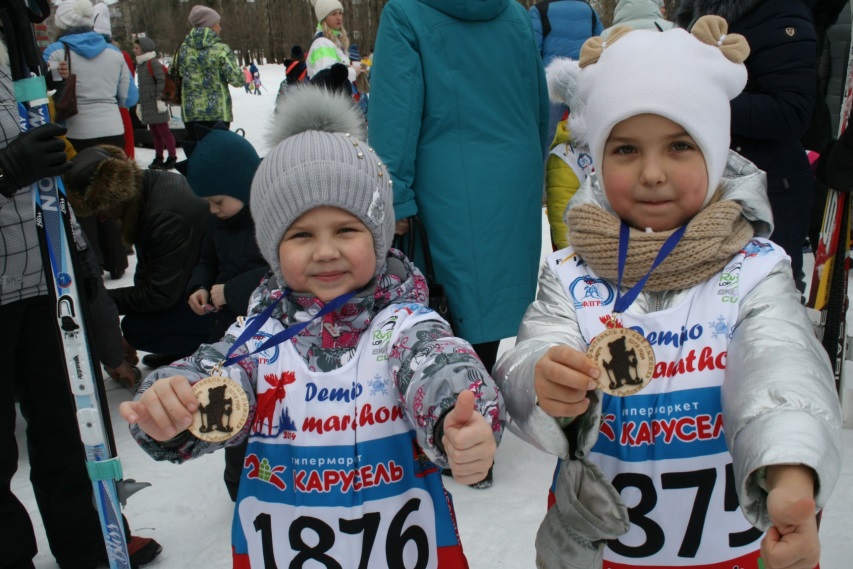 Участники этапа в г. Рыбинск
2
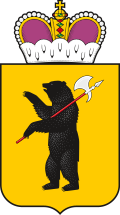 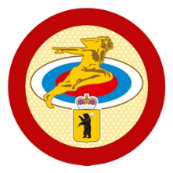 Департамент по физической культуре, спорту и
молодежной политике Ярославской области
Правительство Ярославской области
«I’VOLGA» – ПРОЕКТ, НАПРАВЛЕННЫЙ НА РАЗВИТИЕ ПЛАВАНИЯ И ПОДВОДНОГО СПОРТА В ЯРОСЛАВСКОЙ ОБЛАСТИ
Наши участники: 
дети от 6 до 17 лет и их родители
География проекта
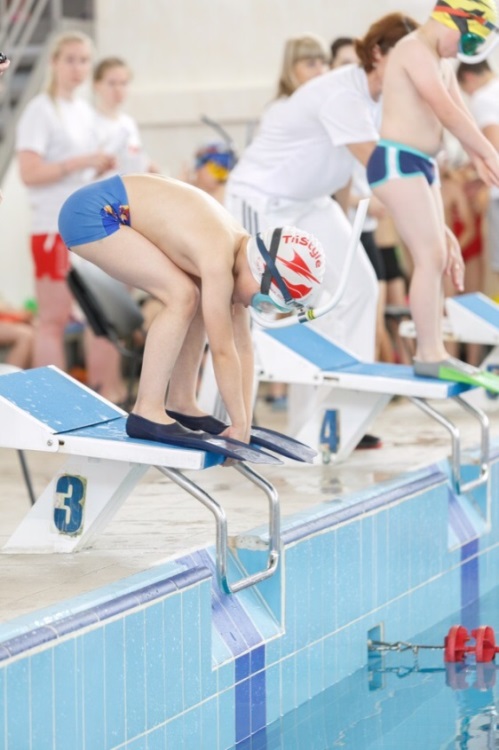 I’Volga - плыви во всех бассейнах области !
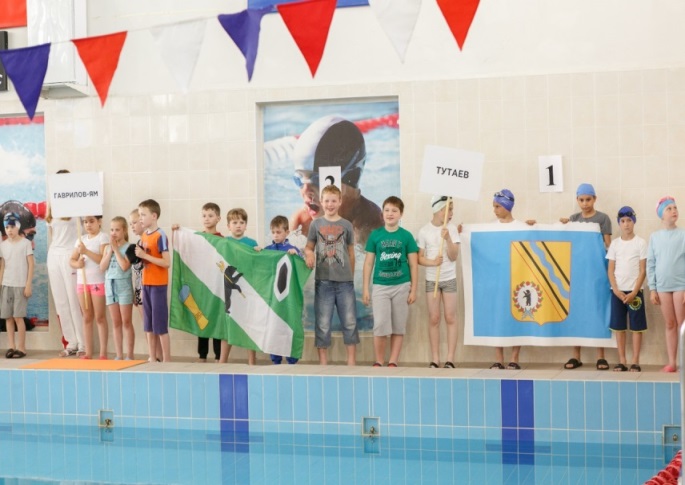 Ярославль
Мышкин
Тутаев
Гаврилов Ям
Рыбинск
Данилов
Пречистое
Углич
300 СЕМЕЙНЫХ КОМАНД
15 
СОБЫТИЙ
8 
ГОРОДОВ
4200
УЧАСТНИКОВ
3
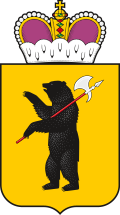 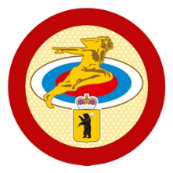 Департамент по физической культуре, спорту и
молодежной политике Ярославской области
Правительство Ярославской области
«Я - СПОРТСМЕН!» – ПРОЕКТ, НАПРАВЛЕННЫЙ НА ПОПУЛЯРИЗАЦИЯ ЗДОРОВОГО ОБРАЗА ЖИЗНИ И ПРИВЛЕЧЕНИЕ ДЕТЕЙ К ЗАНЯТИЯМ ФИЗИЧЕСКОЙ КУЛЬТУРОЙ И СПОРТОМ В ЯРОСЛАВСКОЙ ОБЛАСТИ

Участники: дети от 6 до 17 лет.
Результаты проведения проекта (2018-2019 гг.):
 100 МЕРОПРИЯТИЙ;
 5120 УЧАСТНИКОВ.
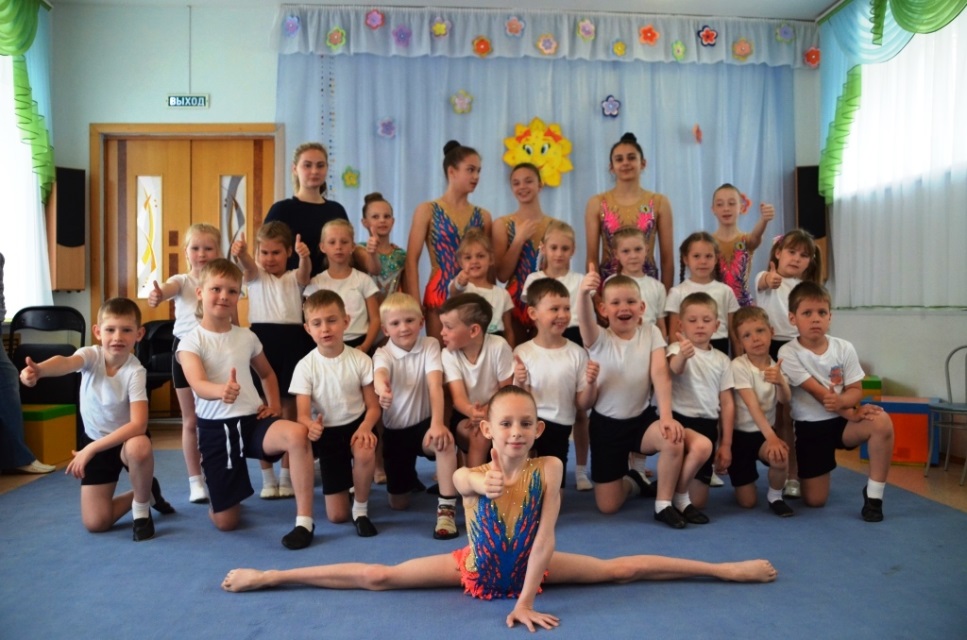 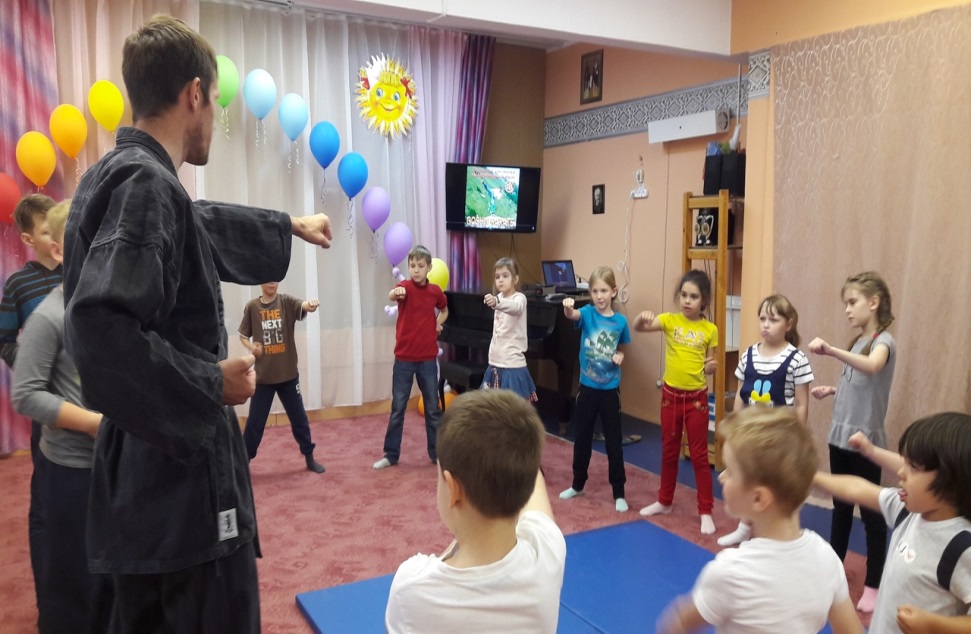 4
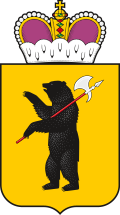 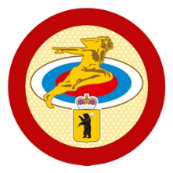 Департамент по физической культуре, спорту и
молодежной политике Ярославской области
Правительство Ярославской области
«БЕГОМ ПО ЗОЛОТОМУ КОЛЬЦУ» – ПРОЕКТ, НАПРАВЛЕННЫЙ НА ПОПУЛЯРИЗАЦИЮ И РАЗВИТИЕ БЕГА В ЯРОСЛАВСКОЙ ОБЛАСТИ
Результаты V юбилейного сезона 
массовых забегов в 2019 г.:
 12 городов;
  6 регионов;
 40 000 любителей бега.
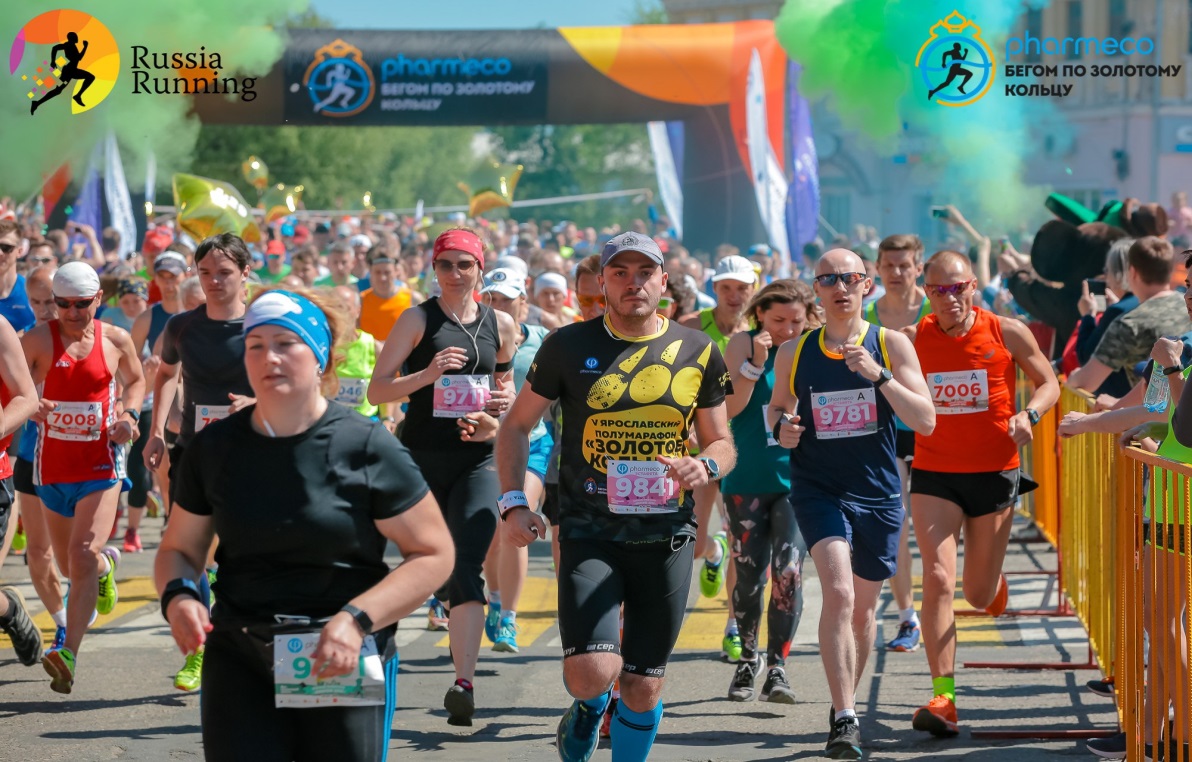 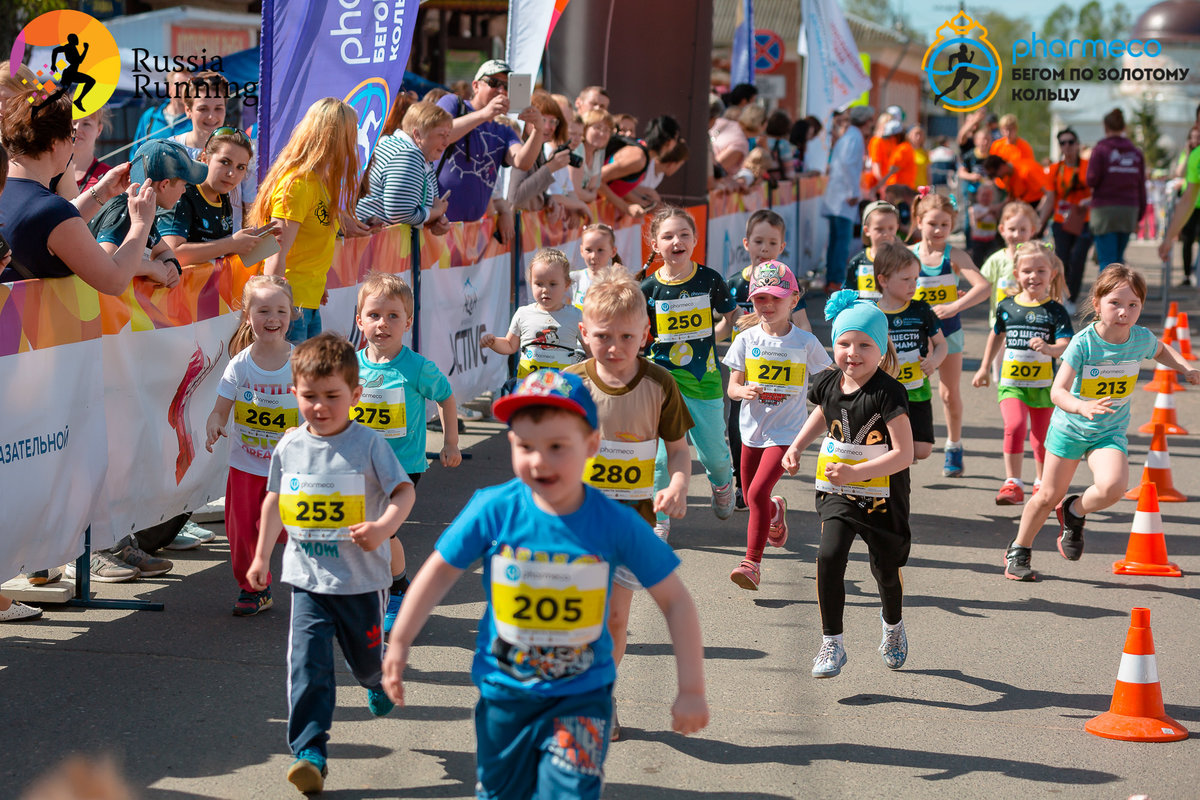 Участники проекта:
Дети и взрослые 
от 4 до 85 лет
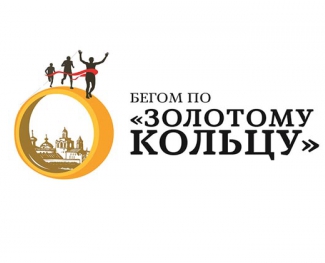 5
Спасибо за внимание!
Специалист отдела спорта департамента по физической культуре, спорту и молодежной политике Ярославский области
Осипчик Антон Андреевич (4852) 400-234 
osipchikaa@yarregion.ru
6